SOLUTIONS OF THE NUMERICAL DIFFERENTIATION
METHOD EXAMPLES IN PYTHON
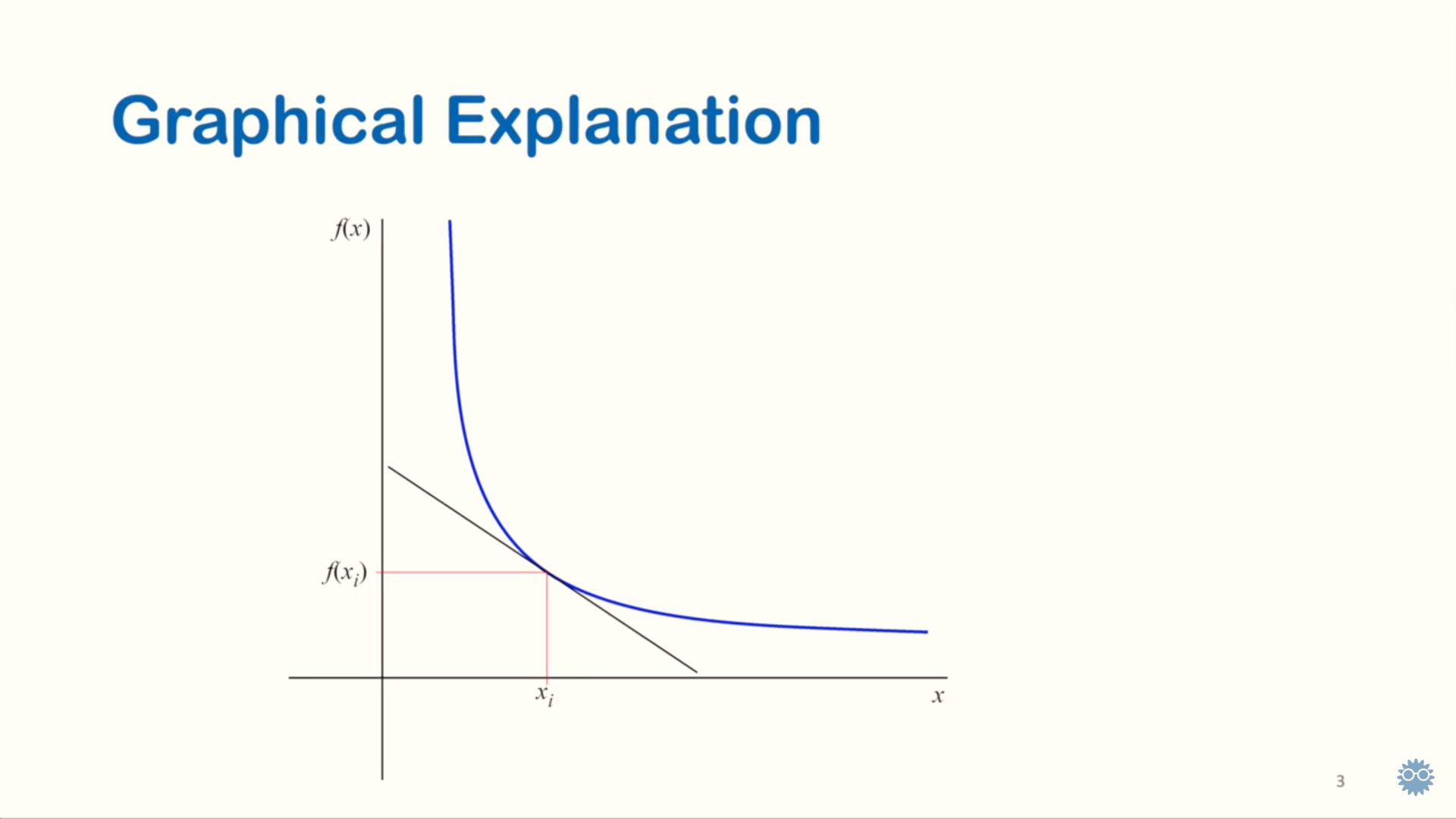 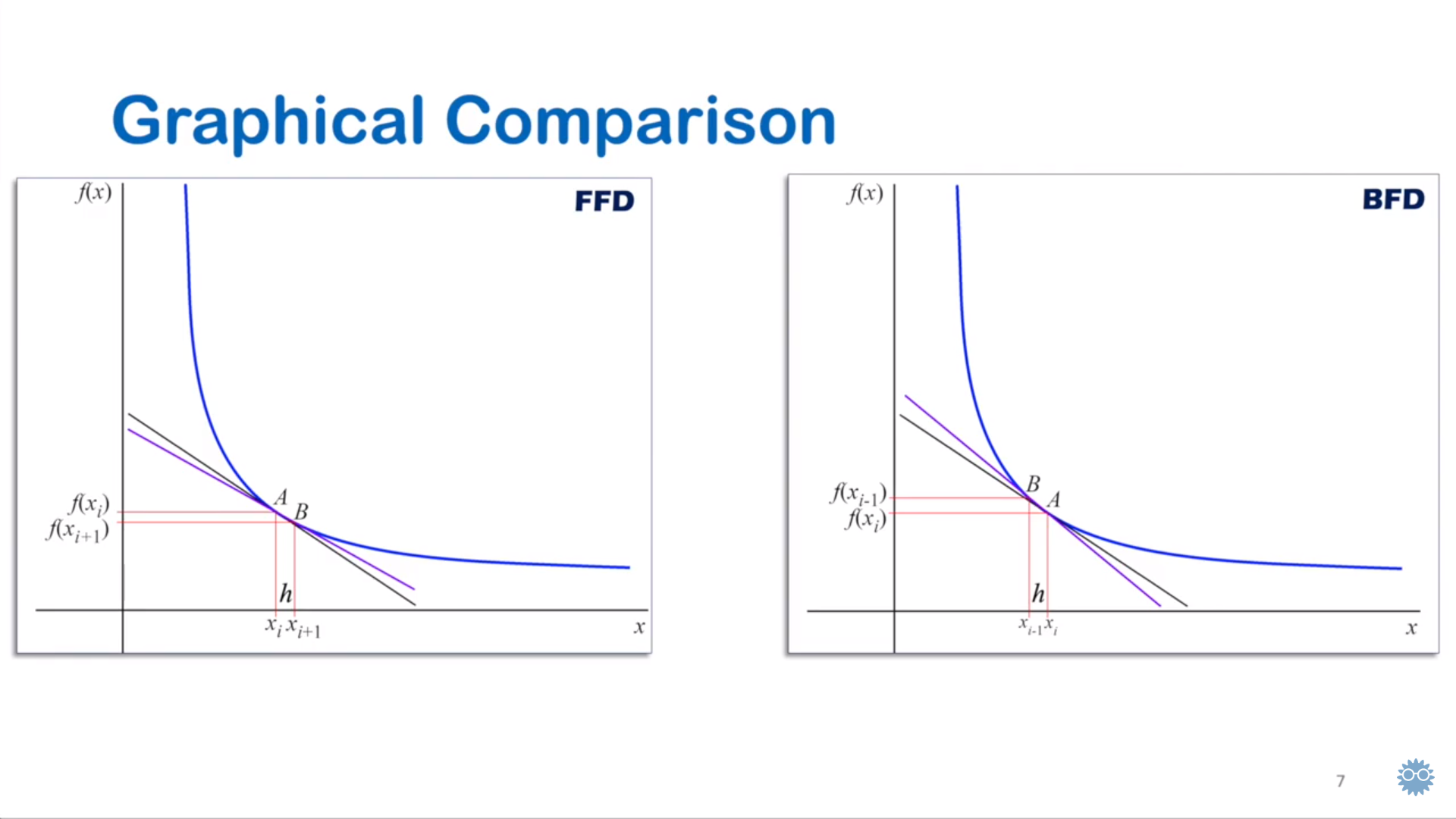 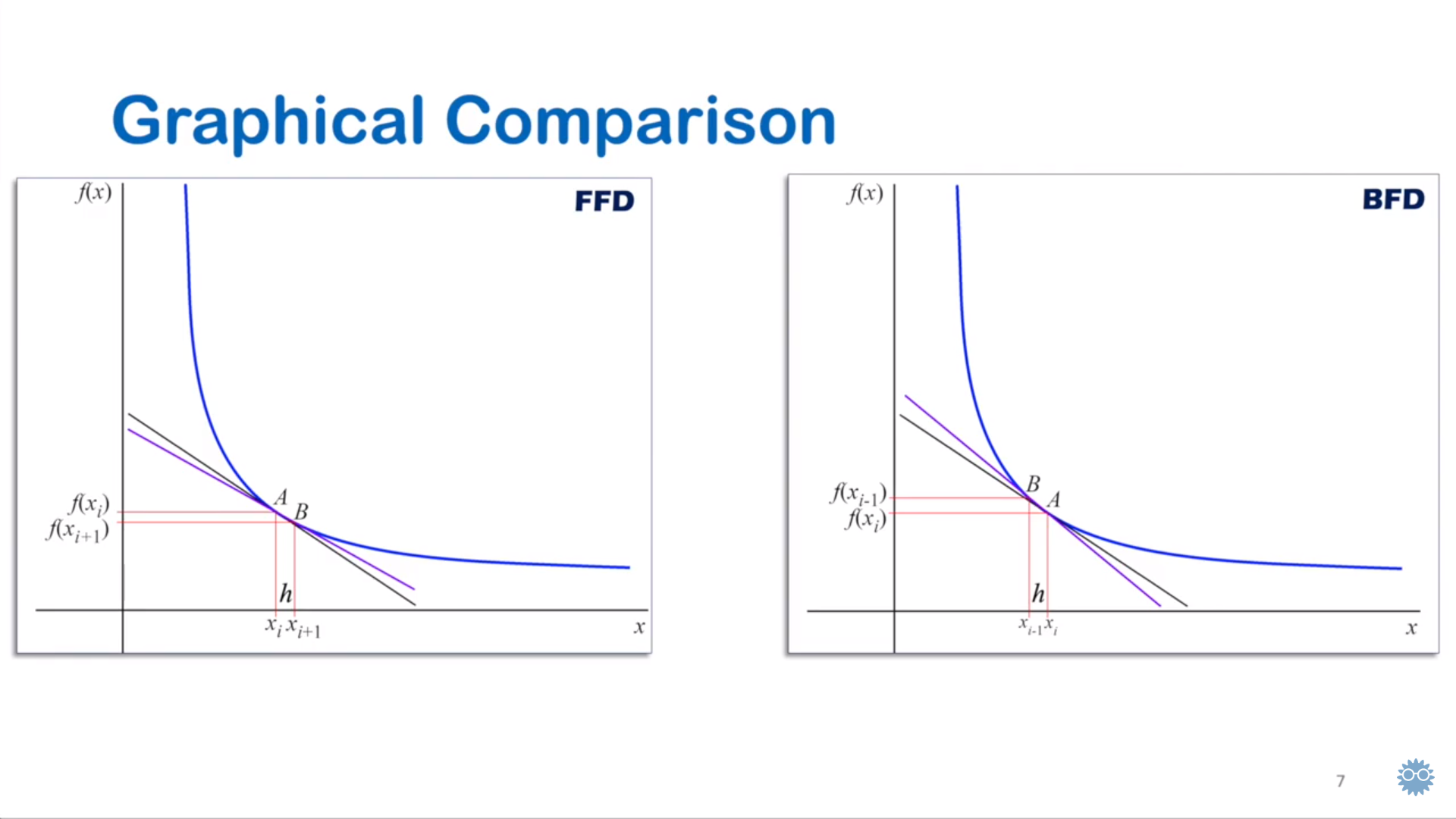 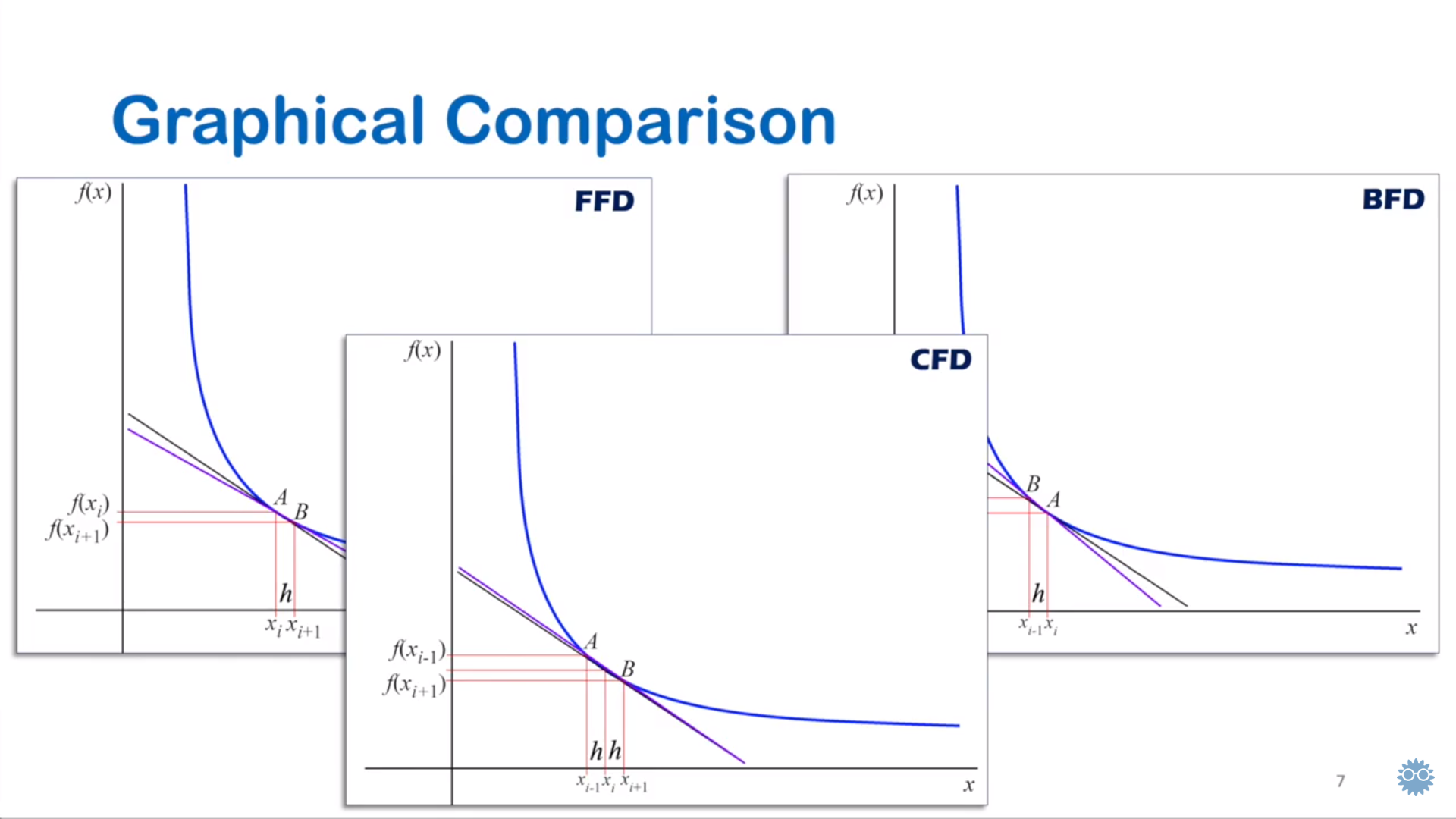 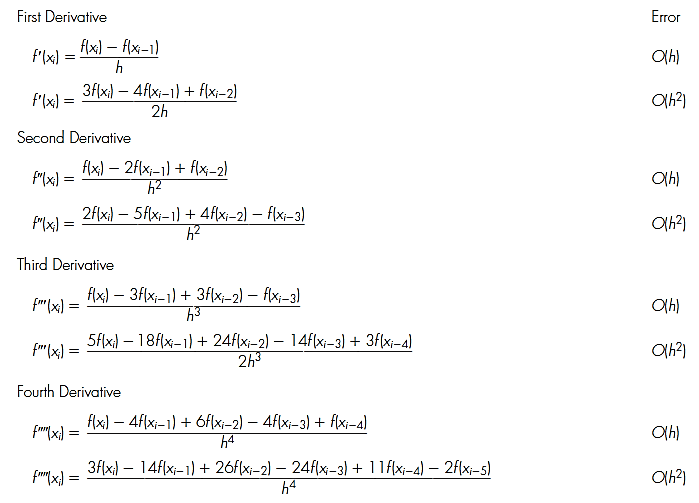 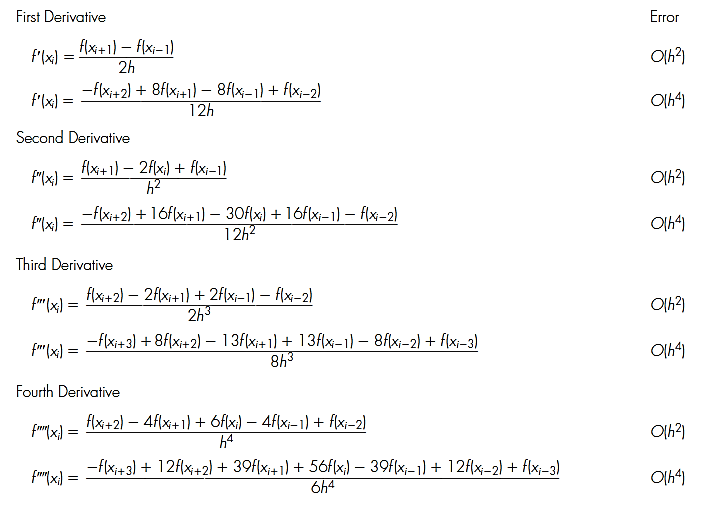 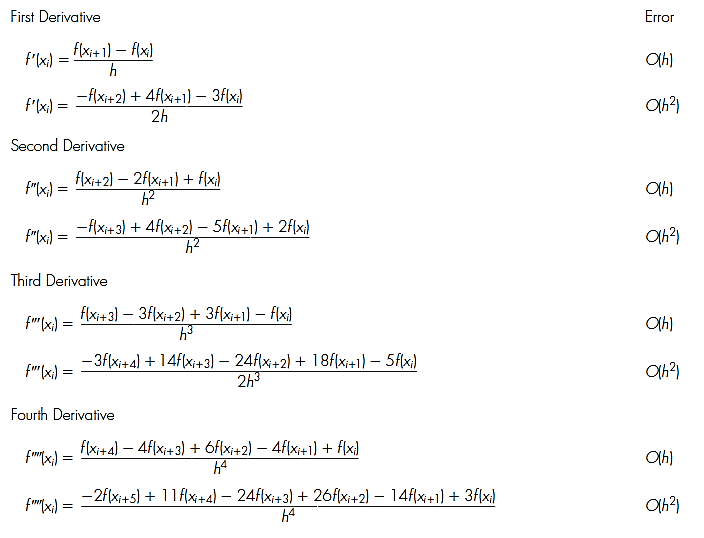 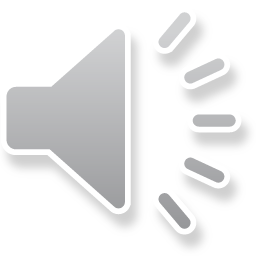 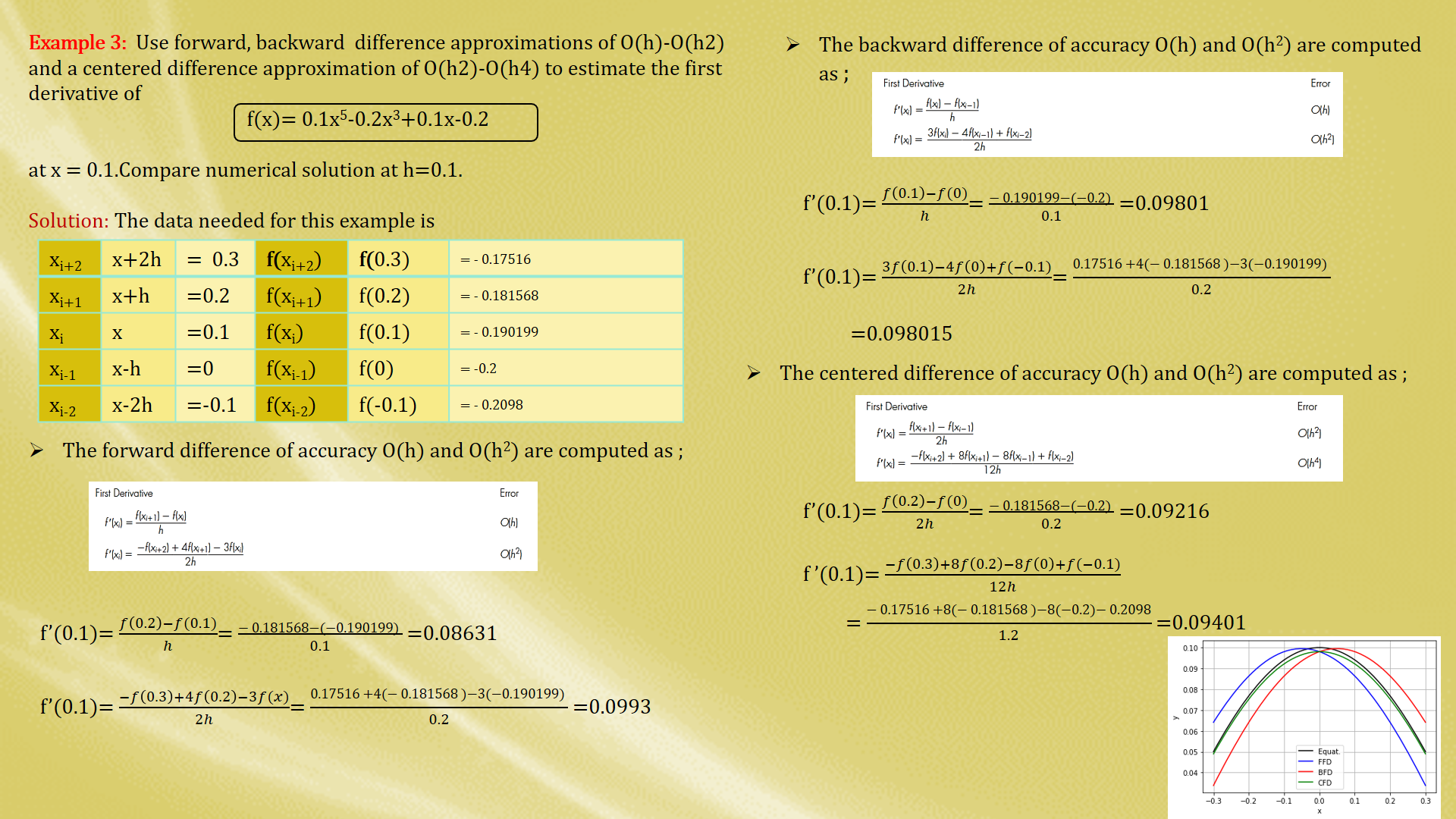 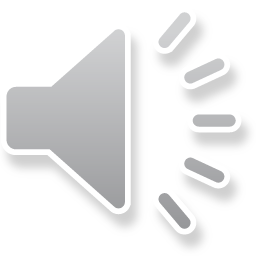 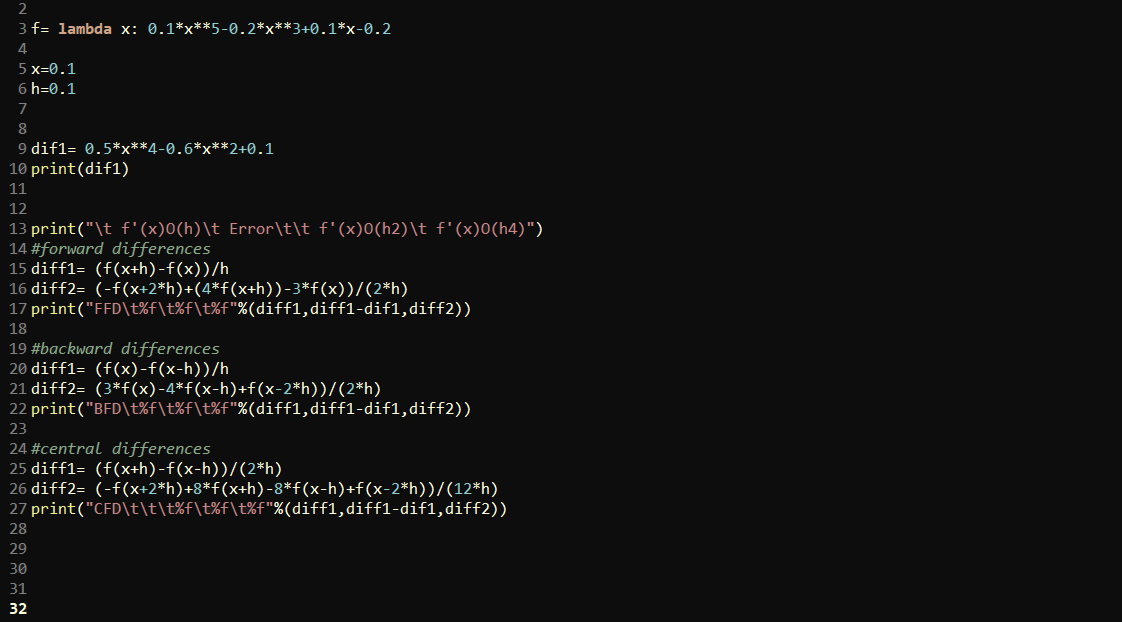 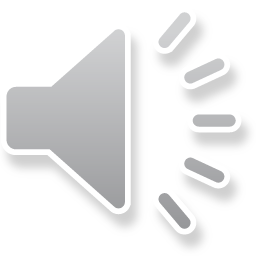 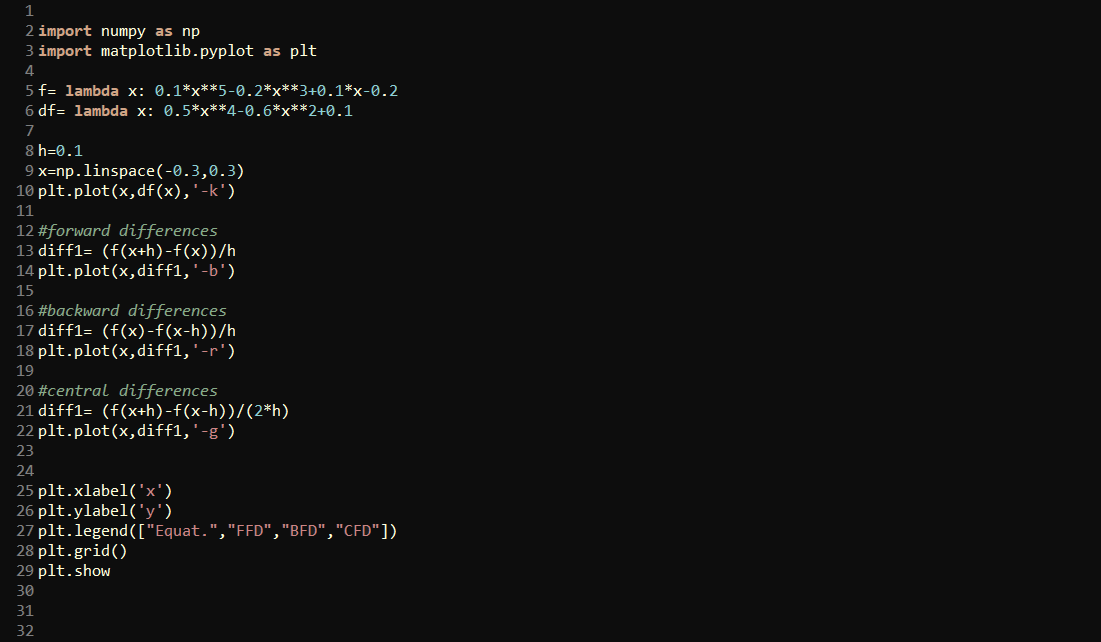 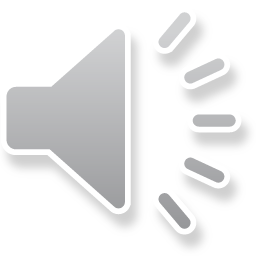 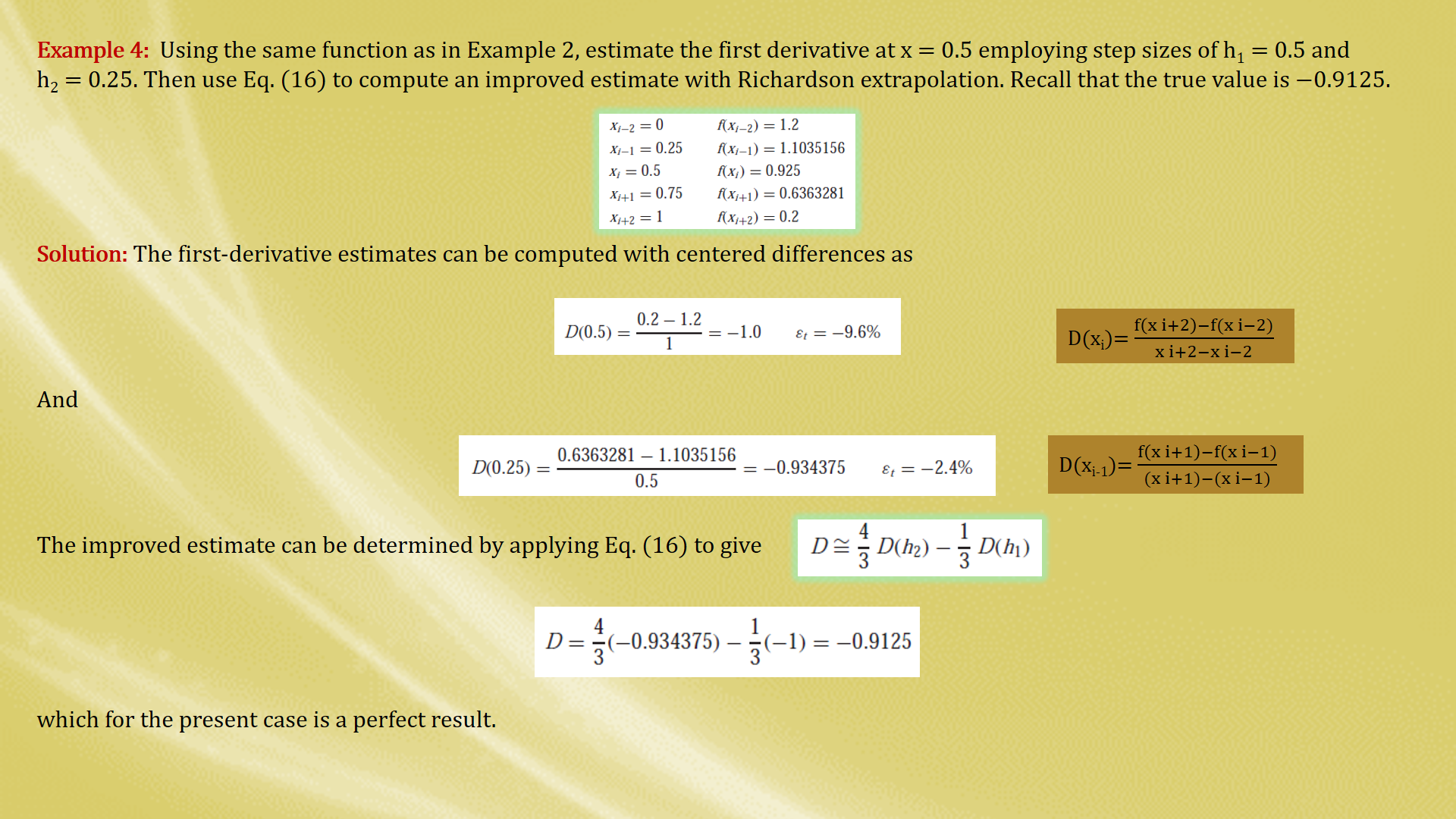 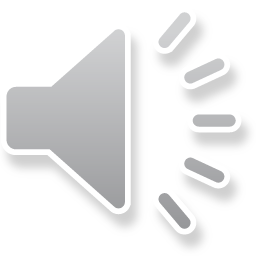 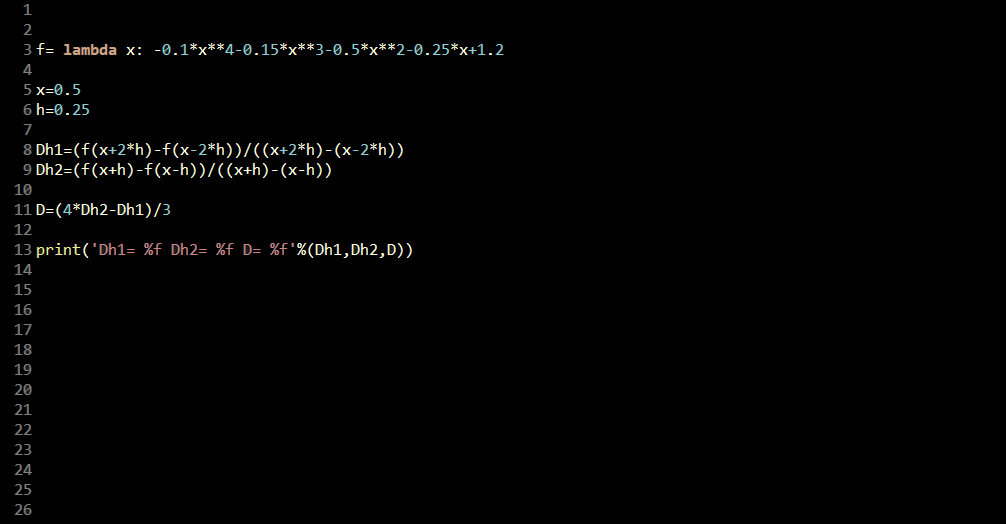 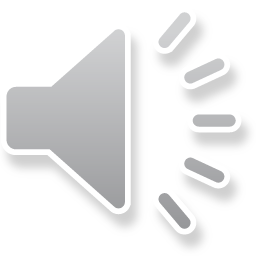